INLS 623 – Database Normalization
Instructor: Jason Carter
Keys
Primary Key
Secondary Key(s)
Candidate Key(s)
Foreign Key(s)
Set Theory
Set
A collection of zero or more distinct objects.
What does set theory have to do with databases?
A record is a set of attribute/property values
Columns are a set of attributes
Rows are a set of records
Conventionally sets are denoted with capital letters
A = {1,2,3}
B = {2,1,5}
C = {red, green, blue}
Sets
Equality
{6, 11} = {11, 6} = {11, 6, 6, 11} .
{1,2} = {2,1}

Membership
A = {1,2,3,4}
∈ = member of
4 ∈ A, 1 ∈ A, 3 ∈ A, 2 ∈ A
 ∉ = not a member of
6  ∉ A
Sets
Subsets
a set A is a subset of a set B if all members of set A is also a member of set B
⊆ = subset
A = {1,3}
B = {1,2,3,4}
{1, 3} ⊆ {1, 2, 3, 4}
A ⊆ B
Sets
Superset
a set B is a superset of a set A if all members of set A are members of set B
⊋ = superset
A = {1,3}
B = {1,2,3,4}
{1, 2, 3, 4} ⊋ {1, 3} 
B ⊋ A
Super Key
Formal definition
A superkey of a relation schema R = {A1, A2, ...., An} is a set of attributes S subset-of R with the property that no two tuples t1 and t2 in any legal relation state r of R will have t1[S] = t2[S] 
A key K is a superkey with the additional property that removal of any attribute from K will cause K not to be a superkey any more.
A superkey is a combination of attributes that can be uniquely used to identify a database record. 

A superkey can be just one column.
Super Key Example
A superkey is a combination of attributes that can be uniquely used to identify a database record. 

A relation book
R(BookId, BookName, Author)
What are possible superkeys?
(BookId) 
 (BookId,BookName) 
 (BookId, BookName, Author) 
 (BookId, Author) 
 (BookName, Author)
[Speaker Notes: (BookId)  (BookId,BookName)  (BookId, BookName, Author)  (BookId, Author)  (BookName, Author)]
Minimal Superkey
The minimum number of columns, which when combined, will give a unique value for every row in the table

Candidate keys are minimal superkeys
A relation book
R(BookId, BookName, Author)
What are possible candidate keys?
BookId
(BookName,Author)
Keys and Attributes
A Prime attribute is a member of some candidate key

R(BookId, BookName, Author)
BookId
(BookName,Author)
A Nonprime attribute is not a prime attribute—that is, it is not a member of any candidate key. 

R(BookId, BookName, Author)
Author
BookName
Terminology
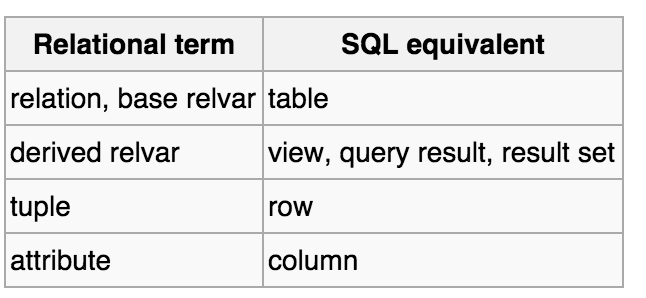 What is Normalization?
A technique to organize “efficiently” organize data in a database
“Efficiently”:
Eliminating redundant data
Not storing the same data in more than one table
Ensuring that functional dependencies make sense
[Speaker Notes: Database normalization, or data normalization, is a technique to organize the contents of the tables for transactional databases and data warehouses. Normalization is part of successful database design; without normalization, database systems can be inaccurate, slow, and inefficient, and they might not produce the data you expect.]
Functional Dependencies
Formal Definition
Let R be a relation and X and Y be two sets of attributes/properties in that relation.
X → Y   (X determines Y)  if and only if each X value is associated with precisely one Y value
A dependency occurs when information stored in the same table uniquely determines other information stored in the same table.
[Speaker Notes: Given a relation R, a set of attributes X in R is said to functionally determine another set of attributes Y, also in R, (written X → Y) if, and only if, each X value is associated with precisely one Y value; R is then said to satisfy the functional dependency X → Y. Equivalently, the projection  is a function, i.e. Y is a function of X.[1][2] In simple words, if the values for the Xattributes are known (say they are x), then the values for the Y attributes corresponding to x can be determined by looking them up in any tuple of R containing x. Customarily X is called thedeterminant set and Y the dependent set. A functional dependency FD: X → Y is called trivial if Y is a subset of X.]
Functional Dependencies Examples
A dependency occurs when information stored in the same table uniquely determines other information stored in the same table.
SSN → Age
SSN → FN
SSN → LN
Normal Form
1st Normal Form
2nd Normal Form
3rd Normal Form
Boyce-Codd Normal Form  (3.5 Normal Form)
4th Normal Form
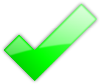 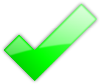 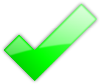 1st Normal Form
Every cell in the table is atomic
A cell value cannot be divided further
Seen differently – there are no grouping of information inside a cell.
No duplicate rows
[Speaker Notes: Eliminate duplicative columns from the same table.
Create separate tables for each group of related data and identify each row with a unique column or set of columns (the primary key).]
1st Normal Form
Student
Does this table violate first normal form?
1st Normal Form
Student
Grades and Classes have multiple rows of data in one column
1st Normal Form
Student
Create new rows
2nd Normal Form
Table must be in 1st Normal Form
An attribute is in a 2NF table if and only if it is fully functionally dependent on every candidate key.
Example:

		R(CourseId, SectionNum, Instructor, TA)
Candidate Key: CourseId, SectionNum
Functional Dependency =

 {CourseId, SectionNum →Insructor,
           CourseId, SectionNum → TA}
[Speaker Notes: Example:
with Candiate Key : CourseId,SectionNum  and
    FD = {CourseId, SectionNum -> Instructor, 
               CourseId, SectionNum -> TA }]
2nd Normal Form
Full functional dependency: a FD  Y → Z where removal of any attribute from Y (LHS)  means the FD does not hold any more

	{EmployeeName, Project} → HrsWkd is a full FD since neither EmployeeName → HrsWkd   nor    Proj → HrsWkd   hold 

A partial dependency occurs if some attribute can be removed and the dependency still holds

	{SSN, Proj} → EmployeeName is not  a full FD  since SSN → EmployeeName also holds
2nd Normal Form
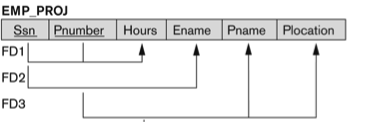 Ssn = Social Security Number
Pnumber = Project Number
Hours = # of hours person worked on project
Ename = Employee Name
Pname = Project name
Plocation = Project location
Is this table in 2NF?
2nd Normal Form
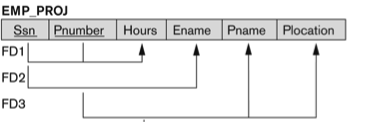 What is the primary key?
Are there other candidate keys?
What are the non prime attributes?
Ssn
Pnumber
Hours, Ename, Pname, Plocation
2Nd Normal Form
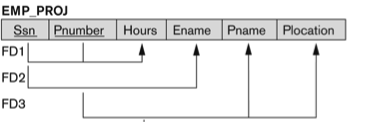 Non prime attributes
Hours
Is {Ssn, Pnum}  {hours} a FFD?
Yes
Ename
Is {Ssn, Pnum}  {Ename} a FFD?
No, problem is FD2
Pname
Is {Ssn, pnum}  {Pname} a FFD?
No, problem is FD3
Plocation
Is {Ssn, pnum}  {Plocation} a FFD?
No, problem is FD3
[Speaker Notes: Consider the relation schema EMP_PROJ in Figure 15.3(b); from the semantics of
the attributes and the relation, we know that the following functional dependencies
should hold:
a. Ssn → Ename
b. Pnumber →{Pname, Plocation}
c. {Ssn, Pnumber} → Hours
These functional dependencies specify that (a) the value of an employee’s Social
Security number (Ssn) uniquely determines the employee name (Ename), (b) the
value of a project’s number (Pnumber) uniquely determines the project name
(Pname) and location (Plocation), and (c) a combination of Ssn and Pnumber values
uniquely determines the number of hours the employee currently works on the
project per week (Hours). Alternatively, we say that Ename is functionally determined
by (or functionally dependent on) Ssn, or given a value of Ssn, we know the value of
Ename, and so on.]
2nd Normal Form
Table 1
Table 2
Table 3
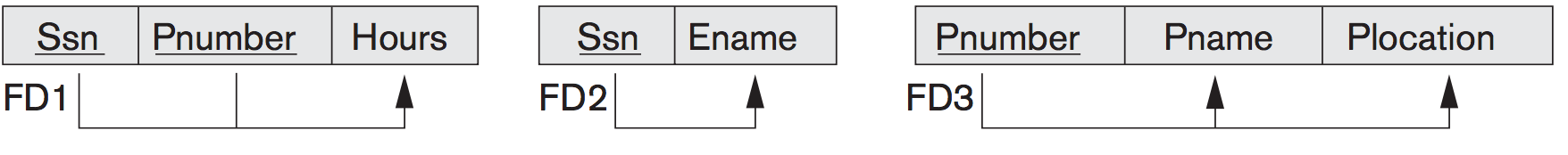 3rd Normal Form
Table must be in 2nd Normal Form
A relation is in 3NF if it is in 2NF AND no nonprime attributes are transitively dependent on all candidate keys.
Transitively Dependent
Formal definition
Y is transitively dependent on X if the only way to derive X → Y is through using  X → Z and Z → Y for some Z that is not a subset of Z or Y.
3rd Normal Form
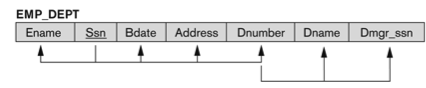 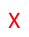 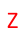 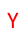 X = {Ssn},  Y = {Dmgr_ssn},  Z = {Dnumber}
Definition:  A FD XY is a transitive dependency if there is a set of attributes Z that is neither a candidate key nor a subset of  any key, and both XZ and ZY hold.
Ssn  Dnumber  and Dnumber   Dmgr_ssn
Ssn  Dmgr_ssn
3rd Normal Form
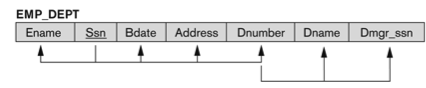 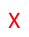 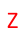 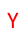 Dmgr_ssn is a nonprime attribute
{ssn}  {Dmgr_ssn} is a transitive dependency
			(based on {Dnumber})
EMP_DEPT is NOT in 3rd Normal Form
Decomposition to 3rd Normal Form
Goal:  Decompose to remove the transitive dependency that caused the problem
{ssn}  {Dmgr_ssn} is a transitive dependency
			(based on {Dnumber})
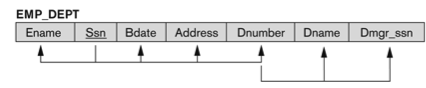 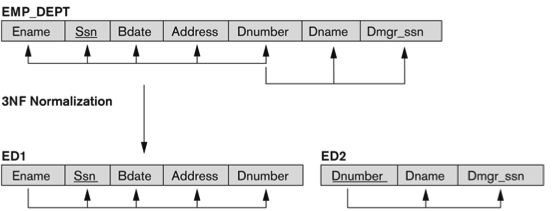 Notice:  Must put Dnumber in BOTH tables
3rd Normal Form
Table is in 2nd normal form, but not in 3rd normal form
Tournament Winners
Candidate key?
{Tournament, Year}
http://en.wikipedia.org/wiki/Third_normal_form
3rd Normal Form
Tournament Winners
Winner Date of Birth is transitively dependent on the candidate key {Tournament, Year}
Non-prime attribute Winner
Winner Date of Birth  Winner 
Winner Date of Birth is fully dependent on Winner
Winner  {Tournament, Year}
Winner Date of Birth is transitively dependent on {Tournament, Year}
3rd Normal Form
There is nothing to stop the same person from being shown with different dates of birth on different records.
Tournament Winners
Winner Dates of Birth